Підвищення енергоефективності металургійного підприємства методом створення системи утилізації вторинного гідроенергетичного ресурсу.
Виконала					ст. гр. 8.1459 
						Манжара А.В.
Перевірив					к.т.н, доцент
						Бердишев М.Ю.
Вступ
Останнім часом, відбувається подорожчання енергетичних ресурсів та електричної енергії зокрема, у зв'язку з порівняно високими темпами росту споживання енергії й обмеженими можливостями задоволення попиту на органічне паливо. Тому усе більше уваги приділяється підвищенню енергоефективності підприємства. Одним із напрямів досягнення цієї мети є використання вторинних енергоресурсів, які безповоротно втрачаються.
Для відводу вторинного тепла від технологічних агрегатів найчастіше використається вода, як універсальний і доступний теплоносій, що має високу теплоємність та відносно низьку вартість. 
Якщо відбір вторинної теплоти на комунальні й виробничі потреби відбувається хоча б частково, то потенційна енергія й енергія руху води безповоротно втрачаються. Утилізація надлишкового гідроресурсу (гідроутилізація), могло б істотно знизити споживання її з мережі та дозволило б виробляти власну електроенергію по відносно низькій собівартості.
Об’єми вторинної води можна порівняти зі стоком малих річок. Тому, для даного виду утилізації як найбільш доцільне генеруюче обладнання розглянемо стандартні мікро ГЕС.
Існуючі міні- та мікроГЕС
Розгляенемо МікроГЕС, які працює на оборотній воді. Оборотна вода – вода, багаторазово використовувана в технологічному процесі по принципу замкнутих систем без скидання в поверхневі водойми або каналізацію.
Виходячи з особливостей конструкції й способу установки розрізняють:
 вільнопроточні (використовувані в основному в руслах рік);
заглибні мікроГЕС.
Вільнопроточні мікроГЕС використовують кінетичну енергію потоку річки. Заглибні мікроГЕС цілорічної дії зручні для невеликих селищ і фермерських господарств, підприєств.
Вільнопроточні мікроГЕС
Вільнопроточні мікроГЕС використовують кінетичну енергію потоку річки. Вони можуть істотно поліпшити енергопостачання і підвищити ефективність безлічі дрібних споживачів. Вони дозволяють зберегти природний ландшафт, навколишнє середовище Не тільки на етапі експлуатації, але і в процесі будівництва. При експлуатації таких ГЕС відсутній негативний вплив на якість води: Вона не втрачає первинних природних властивостей і може вживатися для водопостачання населення. І не робить негативного впливу на фауну річки.
Вільнопроточна мікроГЕС
Заглибна мікроГЕС
Заглибна мікроГЕС - це така ГЕС, у якій використаються заглибні, тобто розташовувані під водою гідроагрегати.
Такі мікрогідроелектростанції виробляє шведська фірма Flugt. Заглибні гідротурбогенератори Flugt являють собою агрегати, що складаються з полуповоротно-лопастної турбіни, трифазного асинхронного генератора й, при необхідності, планетарного редуктора з більшим терміном служби. Ці компактні закриті турбоагрегати виключають необхідність у довгих валах, звичайних силових передачах і верхній будові будинку ГЕС. Такий гідротурбогенератор працює в повністю зануреному стані в простій вертикальній колоні й утримується на місці своєю власною масою. Він прохолоджується навколишньою водою й може бути легко опущений і піднятий для установки й технічного обслуговування. 
Принцип установки. Заглибні гідротурбогенератори призначені для установки у вертикальному положенні зі спеціальною трубою турбіни на фланцевому сідлі з утриманням під дією власної маси без постійного кріплення. Самі маленькі моделі, EL 7556 і EL7570, а також типи EL7585 і EL7600, із прямим приводом можуть бути також установлені горизонтально або під нахилом. Базова труба турбіни може бути приєднана до ряду інших настановних модулів, наприклад, до труб, турбінних водоводів і лотків, обраним з урахуванням існуючих на місці умов.
Для реалізації проектів гідроутилізації в рамках підприємства переважніше використати останні, тому що вони більш маневрені з погляду монтажу й підключення до мережі.
Заглибна мікроГЕС
Переваги мікроГЕС
придатні для тривалої експлуатації без ремонтів;
 як правило, поставляються одним або кількома скомпонованими блоками, що спрощує монтаж на місці установки;
 мають максимально спрощену конструкцію з мінімальною кількістю регулюючих органів;
 потребують незначних витрат на установку і обслуговування в процесі експлуатації.
Виробники мікроГЕС
Широкому використанню енергії водотоків систем технічного водопостачання перешкоджає відсутність гідравлічних турбін для малих напорів – 1,5-3 м за досить великих витрат води – 2-10 м3/с. Лише останніми роками на ці потенційні енергоресурси звернули увагу в гідромашинобудуванні.
В даний час ряд вітчизняних та закордонних виробників випускають придатні для зазначених цілей мікроГЕС, а також пропонують широкий модельний ряд такого енергетичного устаткування. Їх номінальні параметри дозволяють утилізувати потік води практично будь-якого напору й витрати. 
Для реалізації проектів гідроутілізації в рамках підприємства краще використовувати заглибинні МікроГЕС, оскільки вони є більш маневреними з точки зору монтажу та підключення до мережі. 
Проектуванням і розробкою устаткування для таких ГЕС займаються багато російських науково-виробничих організацій і фірм. Одна з найбільших - міжгалузеве науково-технічне об'єднання “ІНСЕТ” (Санкт-Петербург).
Гідроагрегати,які випускає організація “ІНСЕТ”
“ІНСЕТ” спеціалізується на розробці, серійному виготовленні і монтажі енергомодулів для мікро-ГЕС. Використання таких систем не вимагає постійної присутності на об'єкті обслуговуючого персоналу - гідроагрегат надійно працює в автоматичному режимі. Система керування виконана на базі контролера, що програмується. Це дозволяє візуально контролювати параметри гідроагрегата на екрані комп’ютера.
 Гідроагрегати для мікро-ГЕС, що випускають організація “ІНСЕТ”, характеризуються високими енергетичними показниками й випускаються із пропелерними, радіально-осьовими й ковшовими турбінами. У комплект поставки входять, як правило, турбіна, генератор і система автоматичного керування гідроагрегатом. Проточні частини всіх турбін розроблені з використанням методу математичного моделювання.
Енергетичні характеристики гідроагрегатів «ІНСЕТ»
Габаритні і установочні розміри пропелерної мікро-ГЕС 50 Пр
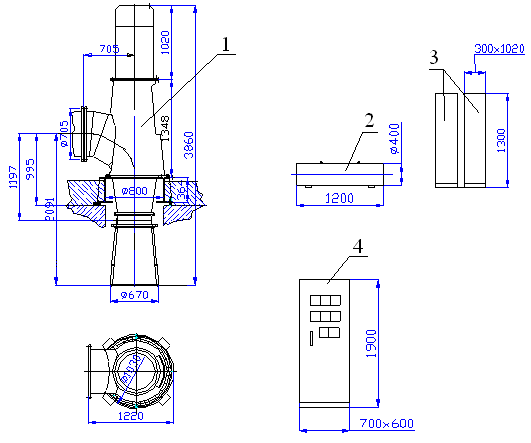 а) горизонтальна компоновка енергоблоку               б) вертикальна компоновка енергоблоку
1 - енергоблок, 2 – блок баластного навантаження з водяним охолодженням, 3 – блок баластного навантаження з повітряним охолодженням, 4 – пристрій автоматичного регулювання
Пристрій регулювання напруги і частоти
Основні технічні характеристики мікро-ГЕС із пропелерними турбінами виробництва «ІНСЕТ»
Основні технічні характеристики мікро-ГЕС із діагональною й ковшовою турбінами МНТО «ІНСЕТ»
ВАТ «Турбоатом»
В Україні (ВАТ «Турбоатом») сертифіковане обладнання мікро-ГЕС створюється здебільшого на напори, що перевищують 5 м. При роботі з меншими напорами різко знижується ККД турбін, погіршуються можливості регулювання швидкості обертання. Отже, вибирати таке обладнання для роботи в умовах низьких напорів недоцільно.
Мікро-ГЕС виготовляє швецька фірма Flugt
Мікро-ГЕС виготовляє швецька фірма Flugt. Воно має ряд переваг і характеризується, в першу чергу, економічністю, достатньою керованістю, маневреністю, спроможністю працювати в паралель з мережею. 
Гідрогенератори цієї фірми є стандартними виробами модульної конструкції, що дозволяє пристосувати їх практично до всіх експлуатаційних умов у діапазоні витрат від 0,5 до 50м3/с і в межах напорів від 2,5 до 20 м. 
При цьому їх номінальна потужність складає від 40 до 710 кВт (наступній слайд).Заглибні гідротурбогенератори Flugt є агрегатами, що складаються з напівповоротно-лопастної турбіни, трифазного асинхронного генератора й, при необхідності, планетарного редуктора з великим терміном експлуатації. Цим компактним закритим турбоагрегатам не потрібні довгі вали і звичайні силові передачі. Такий гідротурбогенератор працює в повністю зануреному стані в простій вертикальній колоні й утримується на місці своєю власною масою. Він охолоджується проточною водою й може бути легко занурений і піднятий для технічного обслуговування.
Енергетичні характеристики гідроагрегатів Flugt
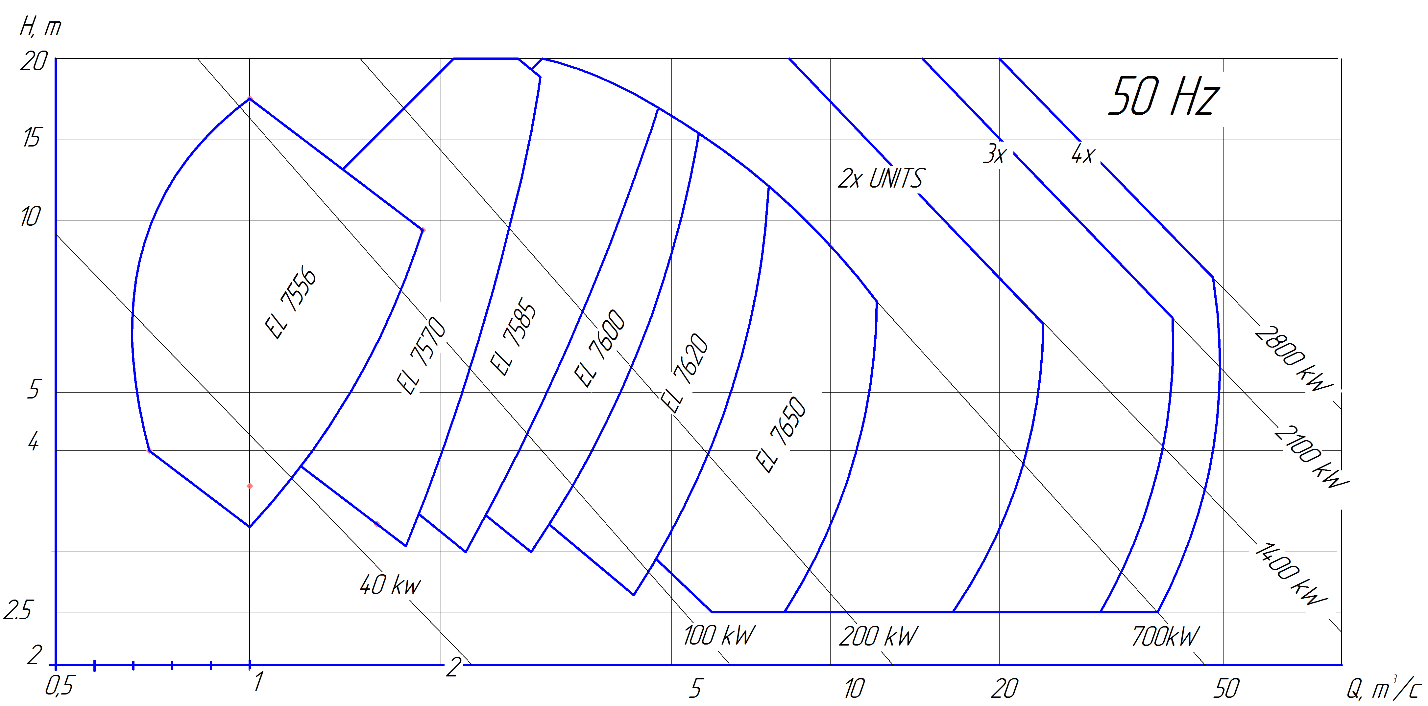 Енергетичні характеристики гідроагрегатів Flugt
Фірма WaterpumpsWpOy (Фінляндія)
Більш дешеве аналогічне обладнання виробляється фірмою WaterpumpsWpOy (Фінляндія). Мікро-ГЕС потужністю 10-100 кВт з турбінами, розробленими на основі лопатевих насосів, виробляє чеський завод "ДолніБенешов". Їх основним недоліком є необхідність великих напорів (8-20 м), спричинена використанням у зворотних режимах насосних технологій.
Фірма СІNK (Чехія).
Унікальні комплектні модулі мікроГЕС на напори від 1,3 м виробляються серійно фірмою СІNK (Чехія). Вони найбільш придатні для утилізації енергії в системах водопостачання, навіть питної води. Комплекти оснащуються досконалою мікропроцесорною системою автоматичного регулювання вихідних параметрів генератора і забезпечують максимальний ККД гідромашин. В основному, останні працюють паралельно з електромережею. Гідротурбіни безкавітаційні і водночас є аераторами води. Поперечноструйні турбіни даного виробника найбільш конкурентоздатні і виготовляються на основі п'яти базових (за діаметром) робочих колес, що дозволило майже без додаткових технологічних витрат виробляти понад 110 модифікацій гідромашин для застосування в конкретних умовах, але з високими значеннями ККД і необхідної зони регулювання режиму.
Висновок
МікроГЕС дозволяють зберігати природний ландшафт, навколишнє середовище не тільки на етапі експлуатації, але й у процесі будівництва. При наступній експлуатації відсутній негативний вплив на якість води: вона повністю зберігає первісні природні властивості. У ріках зберігається риба, вода може використатися для водопостачання населення.
Ще одна перевага малої енергетики - економічність. , використання дешевої, доступної, поновлюваної енергії дозволяє виробляти дешеву електроенергію. До того ж спорудження об'єктів малої гідроенергетики низьковитратне й швидко окупається.
Для реалізації проектів гідроутілізації в рамках підприємства краще використовувати заглибинні МікроГЕС, оскільки вони є більш маневреними з точки зору монтажу та підключення до мережі. Унікальні комплектні модулі мікроГЕС на напори від 1,3 м виробляються серійно фірмою СІNK (Чехія). Вони найбільш придатні для утилізації енергії в системах водопостачання, навіть питної води. Реалізація такого проекту з погляду екології не нанесе збитку навколишньому середовищу.
Утилізація механічної енергії вторинних водотоків підприємств перетворенням її в електричну – перспективний напрямок в енергозбереженні, що підвищує ефективність використання теплових вторинних енергоресурсів.